World is more “FUNNY”
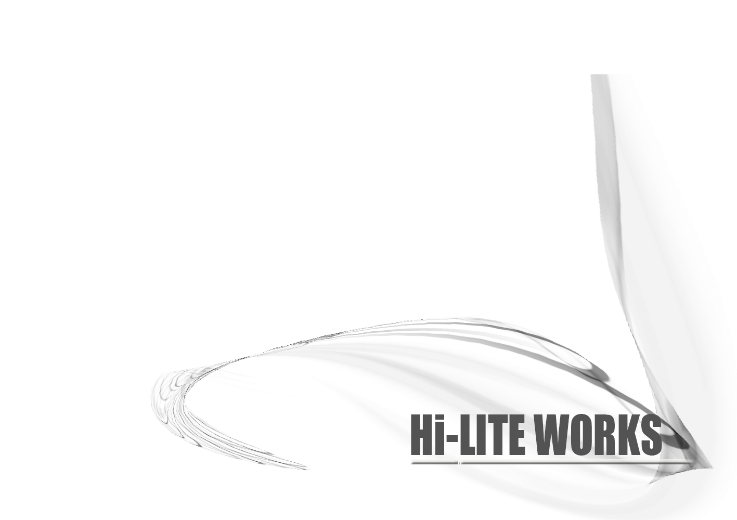 World is more “FUNNY”
Hi-LITE WORKS.INC
システム開発
ほとんどの仕事は「裏方」で成り立っています。稀有なケースを除き、この裏方が脚光を浴びることはありませんが、私たちはそんな裏方である「職人」が大好きです。職人がもっと楽しく仕事ができたらもっと世の中が面白くなると思っています。「面白き　こともなき世を　おもしろく」
つまらない、キツい、大変だといわれることもある裏方ですが、私たちの仕事が少しでも職人たちの役に立ち、笑顔が生まれる（Hi-LITE）ような仕事（WORKS）をこれからも考えていきます。
主に業務システム関係の開発を受託形式にて行っています。開発実績としては　製造業向け受発注・生産管理システム　顧客管理システムなどがあります。特にパッケージ製品を持っておりませんが、その分お客様のご要望に合致したソフトウェア開発が可能で、「痒いところに手が届く」システム開発を目指しています。
代表取締役社長　今井　高志
会社概要
会社沿革
事業内容
ごあいさつ
WEBアプリケーション開発
システム開発同様、受託での開発を行っております。開発実績としては　・EDIシステム　・営業支援ツール　・ECサイト構築などがあります。サーバを自前で用意できない方のためにも、弊社でサーバを管理するハウジングサービスも併せてご提供しています。
PC関連機器販売等
パソコン、プリンターや通信機器など、関連する機材のご購入からセッティングまで行います。メーカーに対するこだわりというよりも、お客様にとって良いものをよい仕様でご提案しております。